CIS529: BioinformaticsRevision and Protein Structure Prediction
Presented by

Dr. Fayyaz-ul-Amir Afsar Minhas

http://faculty.pieas.edu.pk/fayyaz
Department of Computer & Information Sciences
Pakistan Institute of Engineering & Applied Sciences
PO Nilore, Islamabad 45650
Pakistan
[Speaker Notes: No. II will be presented prior to the introduction of proteomics later in the course]
Gene Ontology (GO)
Gene ontology, or GO, is a major bioinformatics initiative to unify the representation of gene and gene product attributes across all species. More specifically, the project aims to:
Maintain and develop its controlled vocabulary of gene and gene product attributes;
Annotate genes and gene products, and assimilate and disseminate annotation data;
Provide tools for easy access to all aspects of the data provided by the project, and to enable functional interpretation of experimental data using the GO, for example via enrichment analysis.
http://geneontology.org/page/documentation
2
[Speaker Notes: http://david.abcc.ncifcrf.gov/home.jsp]
GO
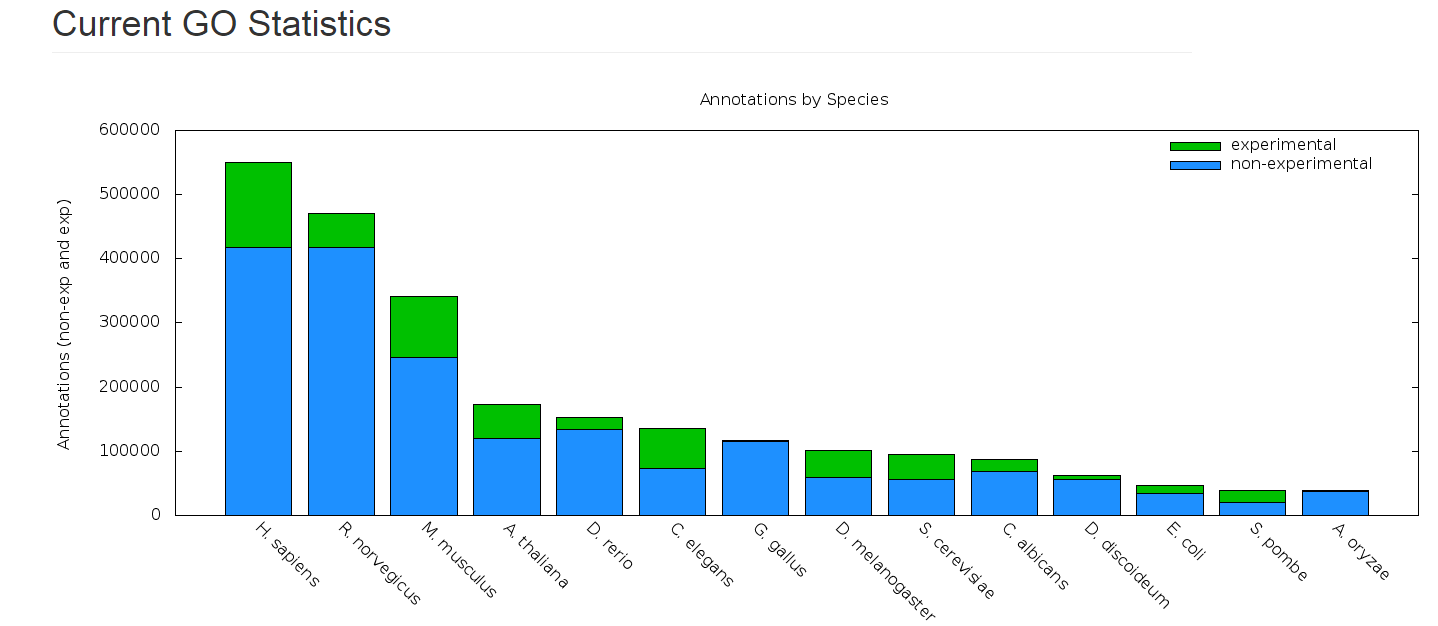 http://geneontology.org/page/current-go-statistics
3
Protein Databank
http://proteopedia.org/wiki/index.php/Believe_It_or_Not
http://en.wikipedia.org/wiki/Protein_Data_Bank
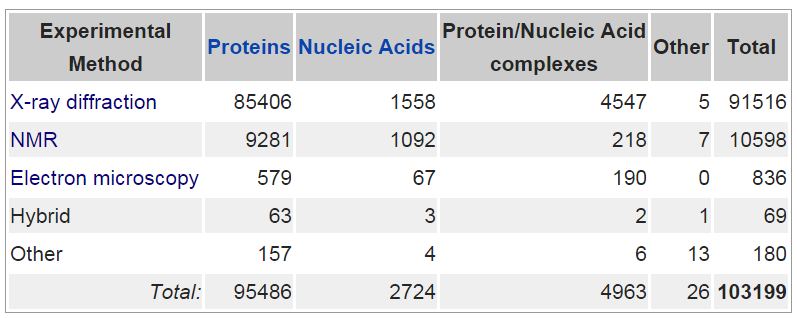 4
Growth in PDB
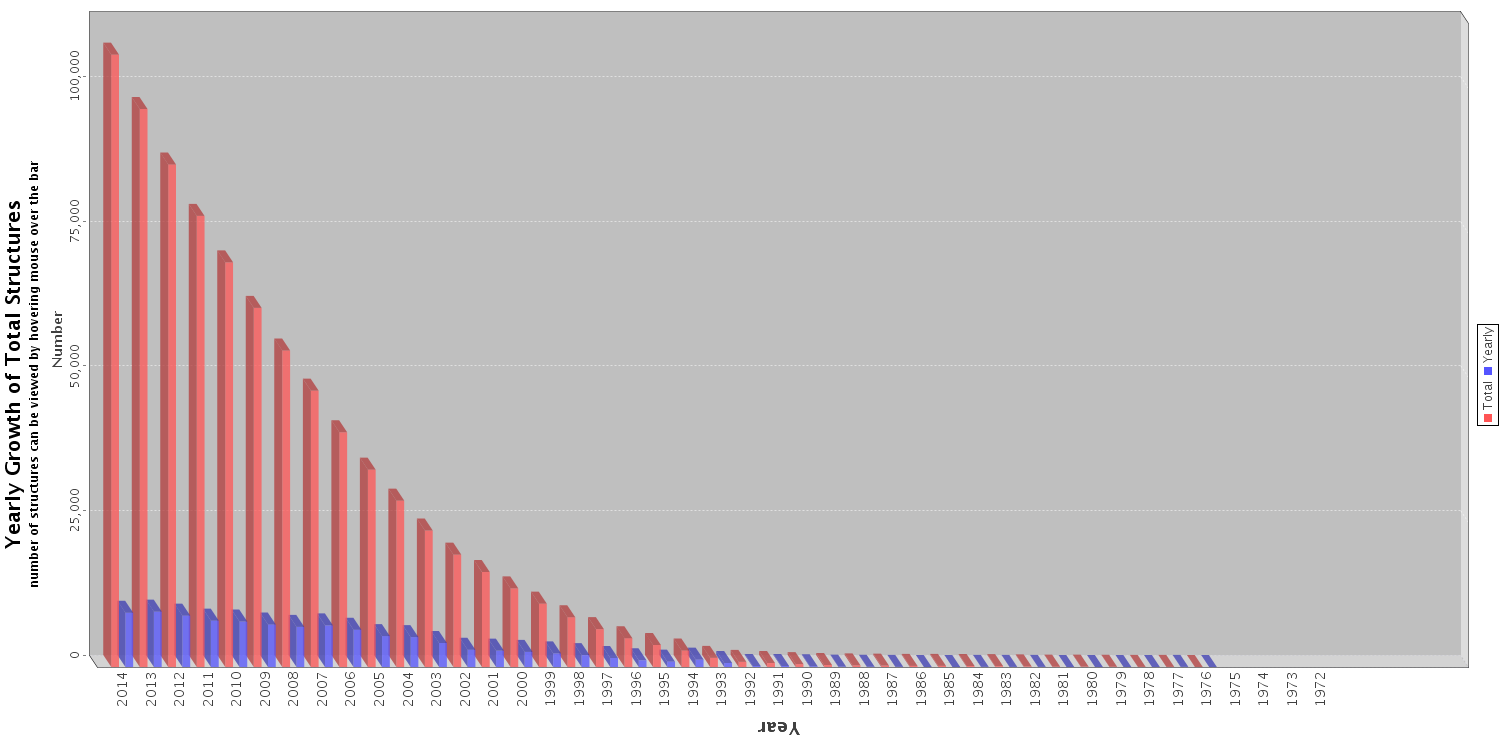 5
Growth of unique folds in PDB
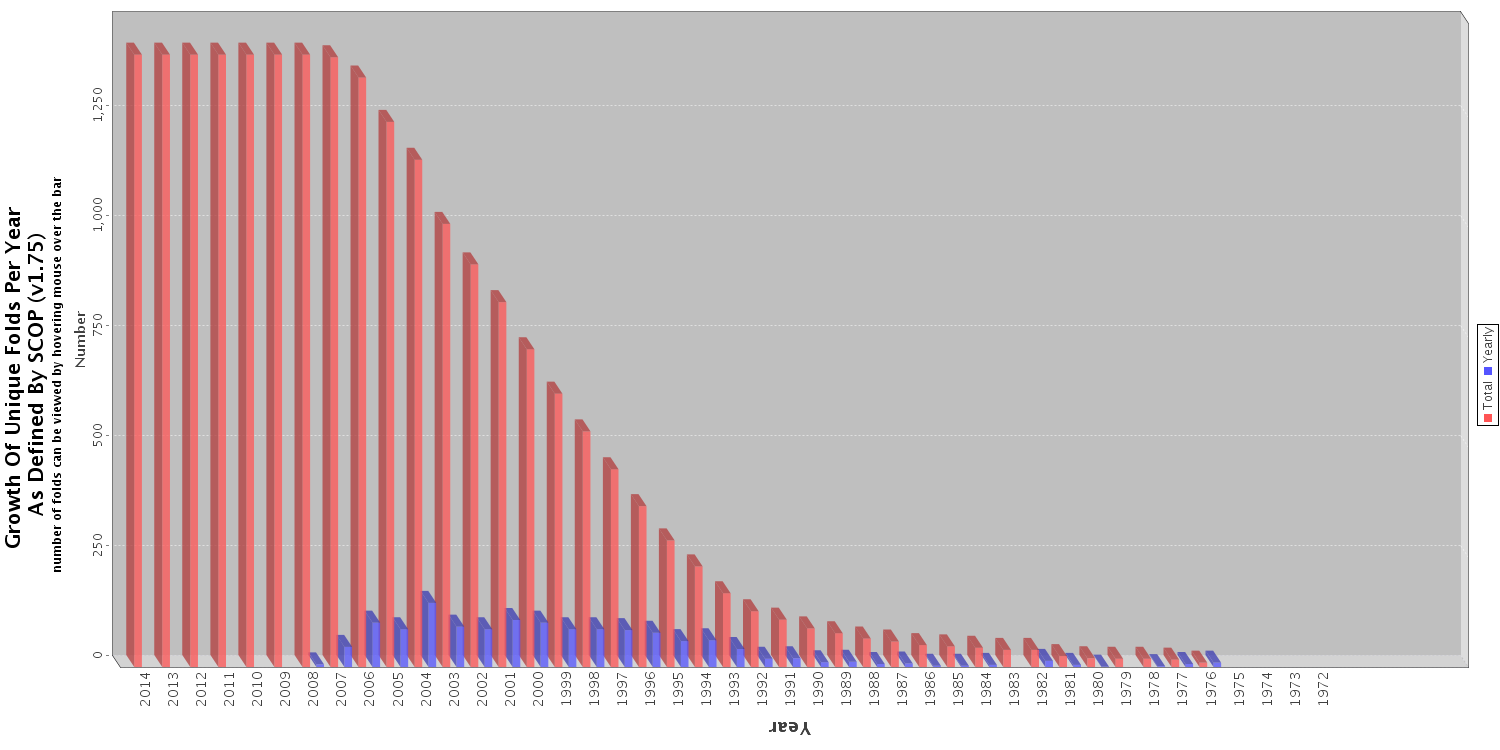 6
How big is the protein conformation space?
Assume that:
each of the torsion angles can take 2 or 3 values
In practice these angles are continuous
Side chains are fixed
We have a protein of length L

Thus the number of possible “conformations” is:
2L or 3L
If L = 100, this means 1030 or 1047 conformations
7
The PDB File
Also contains header and other information
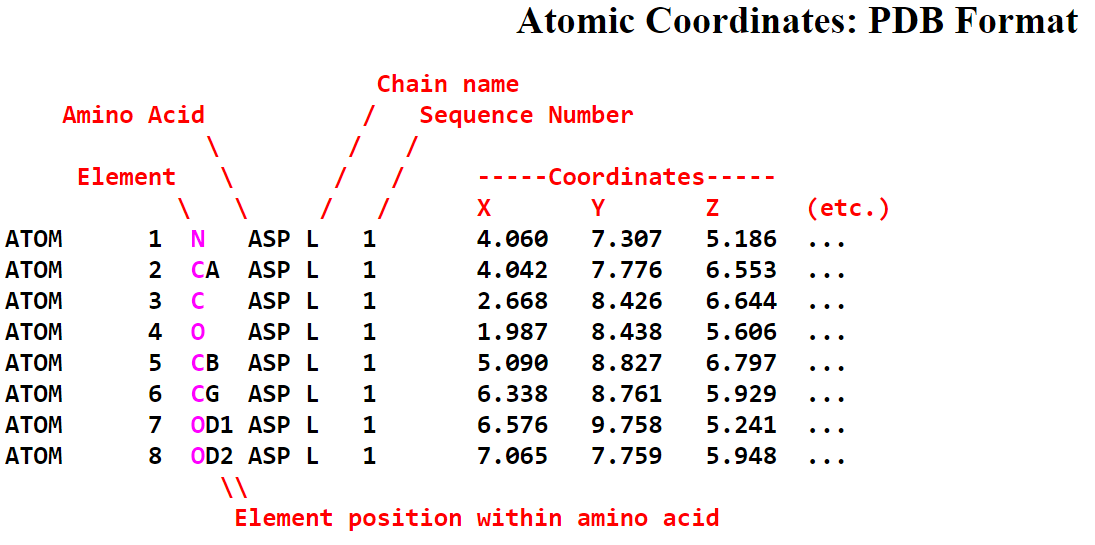 http://en.wikipedia.org/wiki/Protein_Data_Bank_(file_format)
8
http://proteopedia.org/wiki/index.php/Atomic_coordinate_file
Other tools
OCA
http://oca.weizmann.ac.il/oca-docs/oca-home.html
http://oca.weizmann.ac.il/oca-bin/ocamain


FirstGlance: 
PDBSum
ccPDB
9
PDB 101
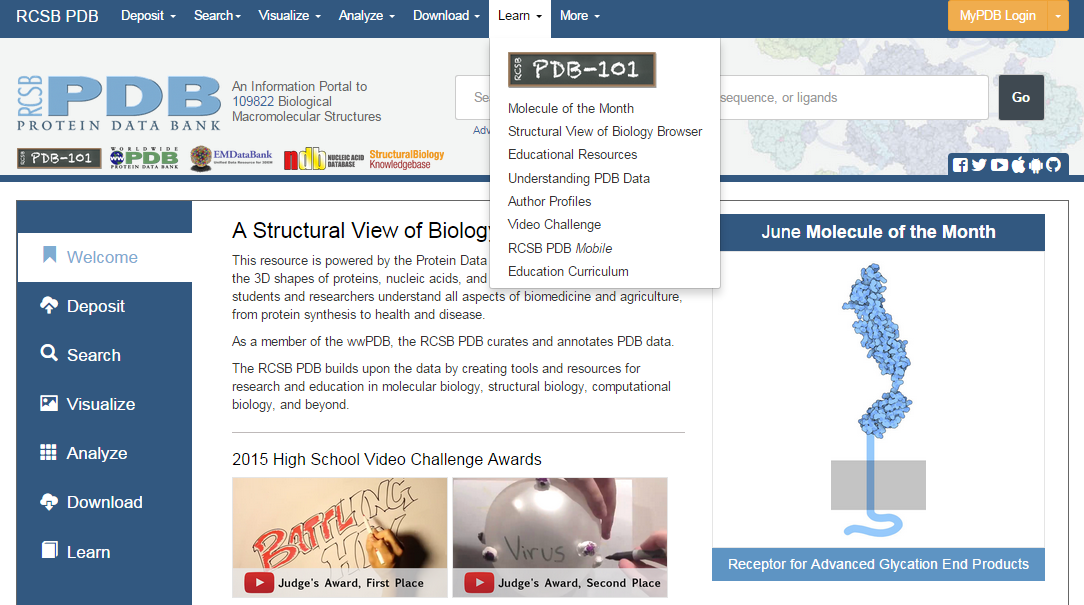 10
PDB Itself
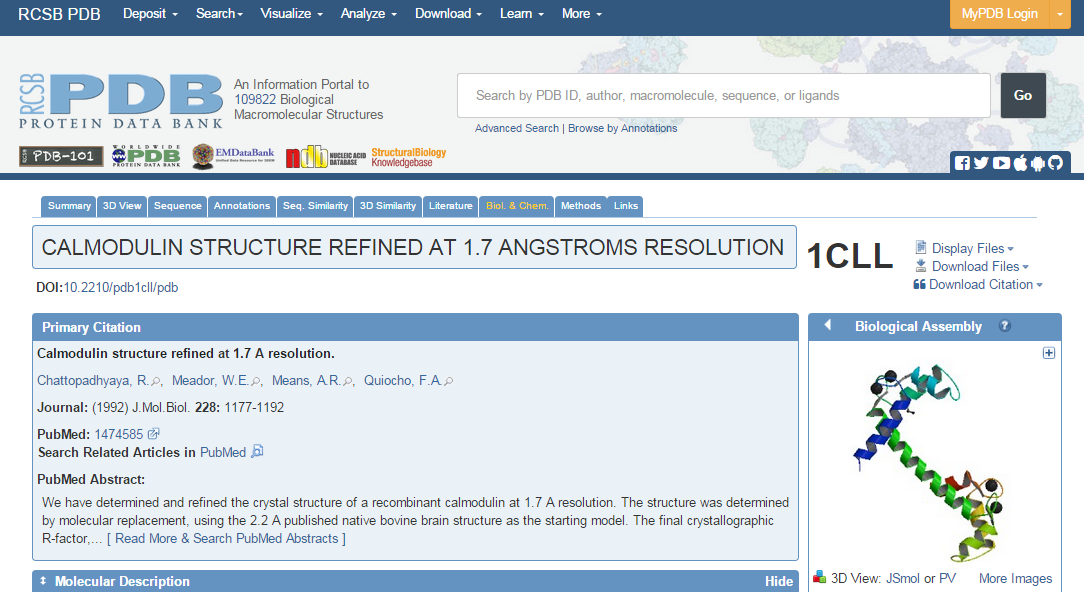 11
OCA
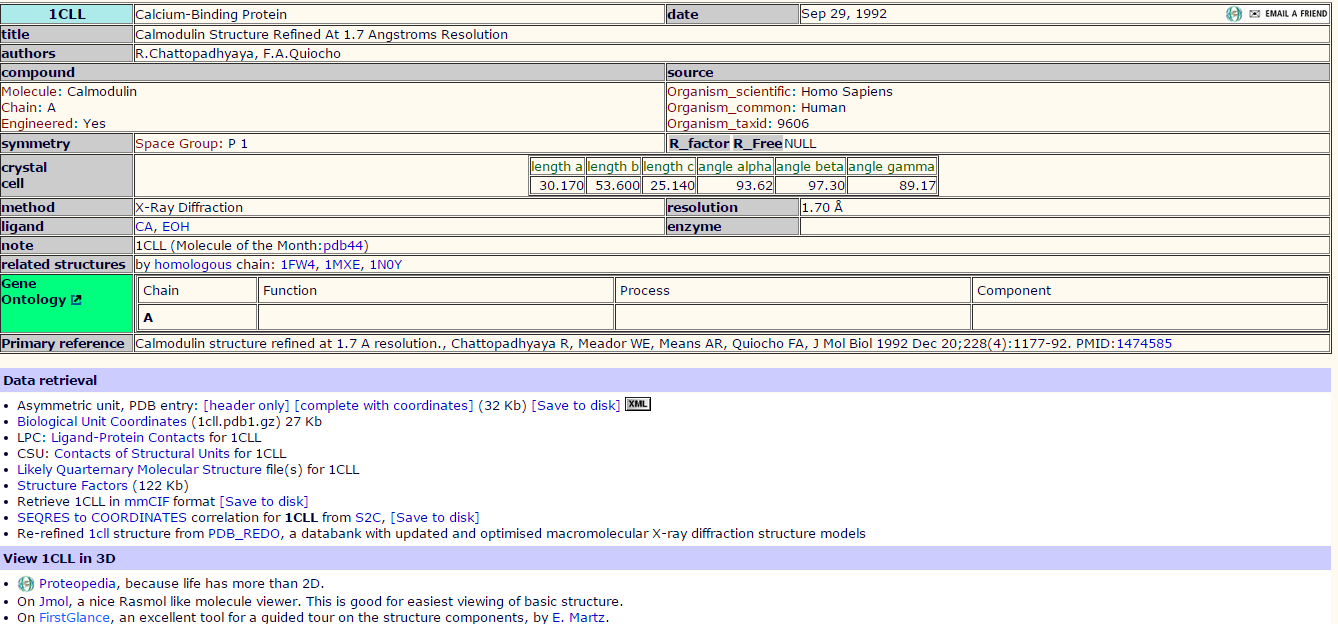 12
PDBSum
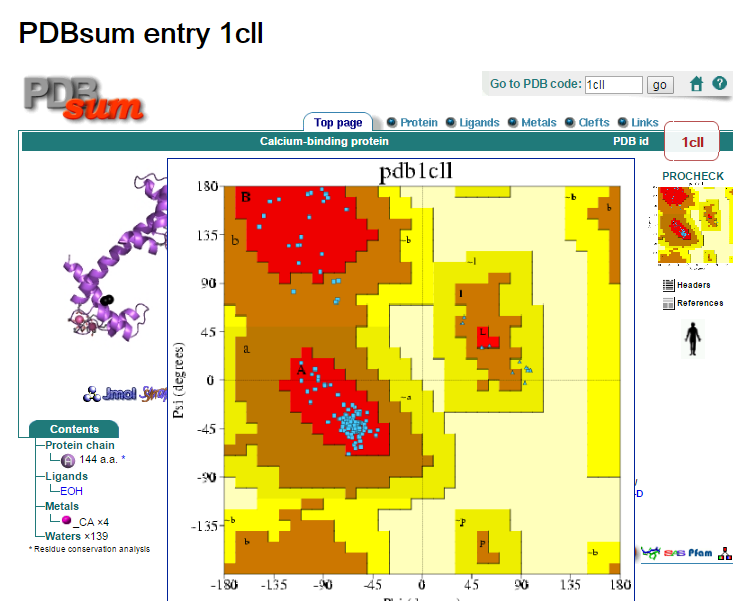 13
[Speaker Notes: It shows the molecule(s) that make up the structure (ie protein chains, DNA, ligands and metal ions) and schematic diagrams of their interactions. Extensive use is made of the freely available RasMol molecular graphics program to view the molecules and their interactions in 3D.]
Tools for PDB
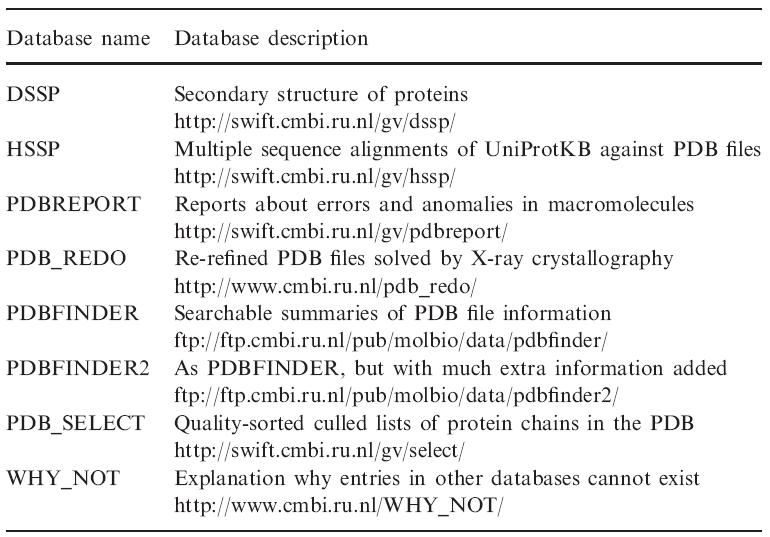 R. P. Joosten, T. A. H. te Beek, E. Krieger, M. L. Hekkelman, R. W. W. Hooft, R. Schneider, C. Sander, and G. Vriend, “A series of PDB related databases for everyday needs,” Nucleic Acids Res., vol. 39, no. suppl 1, pp. D411–D419, Jan. 2011.
14
Handling PDB Files
You can view them in UGENE
Get Annotations as well

However, PyMOL is much much better!
15
PyMOL
PyMOL 
Free *for academic use (http://pymol.org/edu/?q=educational/)
Tool for molecular visualization
http://www.pymolwiki.org/index.php/Practical_Pymol_for_Beginners
16
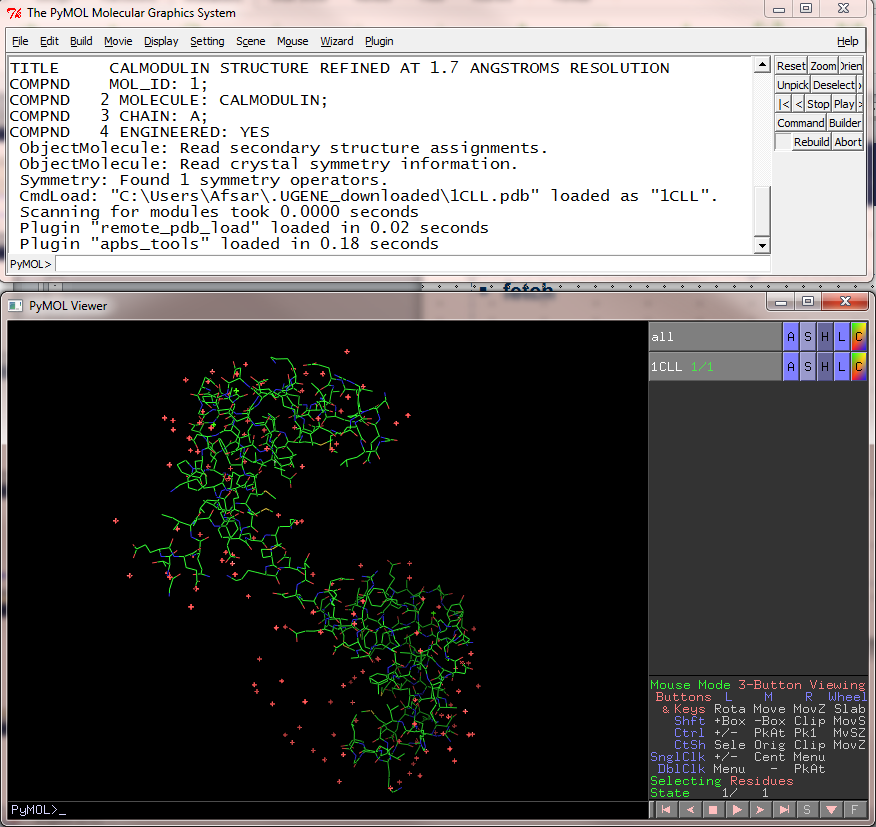 Menus
PyMOL Molecular Graphics System
Python Commands
PyMOL Viewer
Objects
Action, 
Show, Hide
Label
Color
Selection Controls
Python Commands
Object View
17
Visualization types
Types:
Lines
Sticks
Cartoon
Space-fill
Surface
How are secodnary structures assigned?
DSSP
STRIDE (http://en.wikipedia.org/wiki/STRIDE_%28protein%29)
18
Determining the Accessible Surface Area
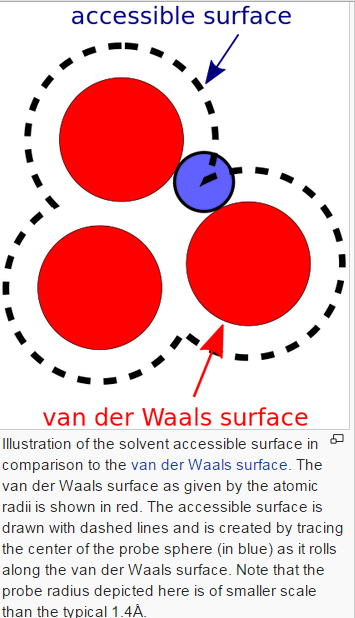 Role a ball around the molecule to obtain the surface

Methods: 
STRIDE
19
Commands
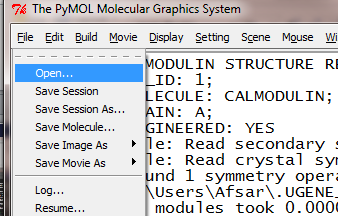 Fetch
Open


Using Mouse
Hold Left Click and rotate
Hold Right Click and zoom in and out
Left Click for selection
Right Click for Menu
Middle Click and hold to move
Roll to change the z-min and z-max of the view window
20
PyMOL
Actions
Center
Hydrogens
Remove Waters
Deleting
Show
As – lines, sticks, ribbon, cartoon, dots, spheres, mesh and surface
Hide
Everything or certain views
Label
Hide – label
Color
Spectrum or in certain ways
21
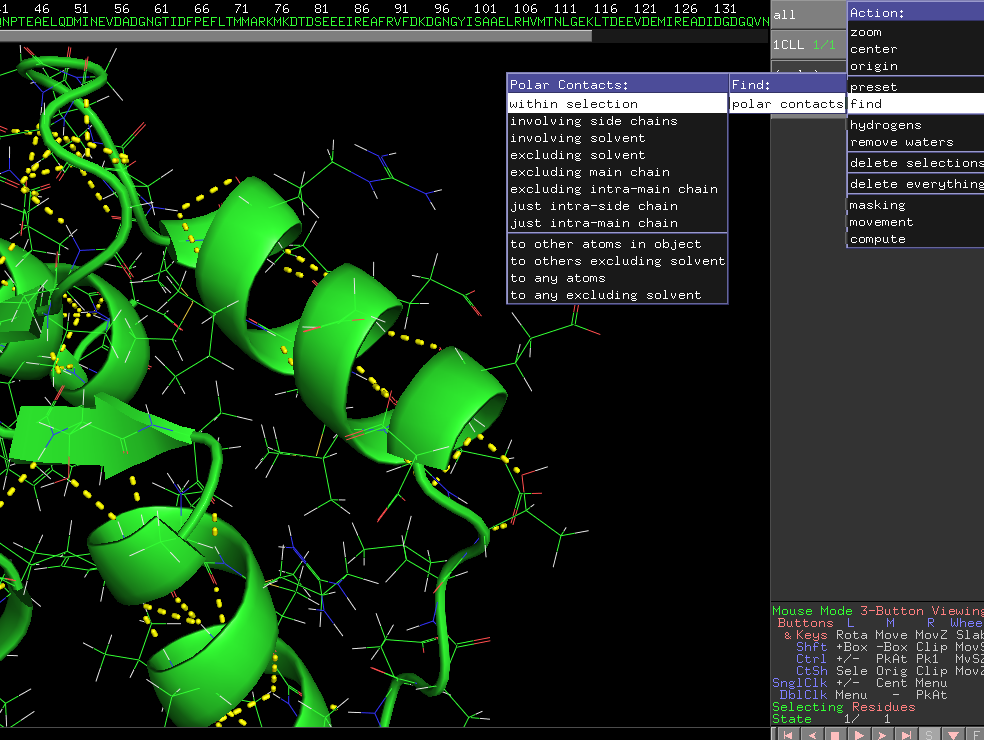 Polar contacts
22
PyMOL Visualization Exercise
Load 1CLL
Visualize 1CLL
Show the structure as a cartoon
Hide lines
Try Action-> Presets (Ligand, technical, b-value)
Get rid of Water-atoms
Show the Calcium ions as spheres
Show lines
Show hydrogens
Find polar contacts of the calcium ions
Select all atoms in an alpha helix and show the hydrogen bonds between them
Do the same for a beta sheet
Show surface
Show Binding sites of EOH
23
Saving views
You can save sessions
You can also create images
R click “ray”
Display -> Background -> White
File -> Save Image As ->…
24
Using PyMOL for analysis
View Binding Site of Calcium
EOH
25
MORE HELP ON PYMOL
You can even do programming in Python for visualization
VIDEOS!
http://www.pymolwiki.org/index.php/Main_Page

http://www.protein.osaka-u.ac.jp/rcsfp/supracryst/suzuki/jpxtal/Katsutani/en/index.php
26
Structure Related Tasks
Protein stability and energy calculations
Protein Tertiary structure alignments

Covered in more detail in “Machine learning in Bioinformatics” Course
Protein secondary structure prediction
Protein contact map prediction
Protein torsion angle prediction
Protein ASA prediction
Protein disorder prediction
Protein tertiary structure prediction
27
Structural Alignment
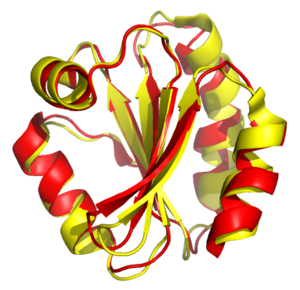 Types
Global
Local
Multiple structure alignment
RMSD
Methods
DALI
FSSP
ProBiS
PyMol
28
http://en.wikipedia.org/wiki/Structural_alignment
PyMOL Visualization Assignment
Load 1CFD & 1DMO
Is it showing hydrogens?
Align the two structures
http://www.pymolwiki.org/index.php/Align
http://pldserver1.biochem.queensu.ca/~rlc/work/teaching/BCHM823/pymol/alignment/
http://pymol.sourceforge.net/newman/user/toc.html
29
Seq. vs. RMSD
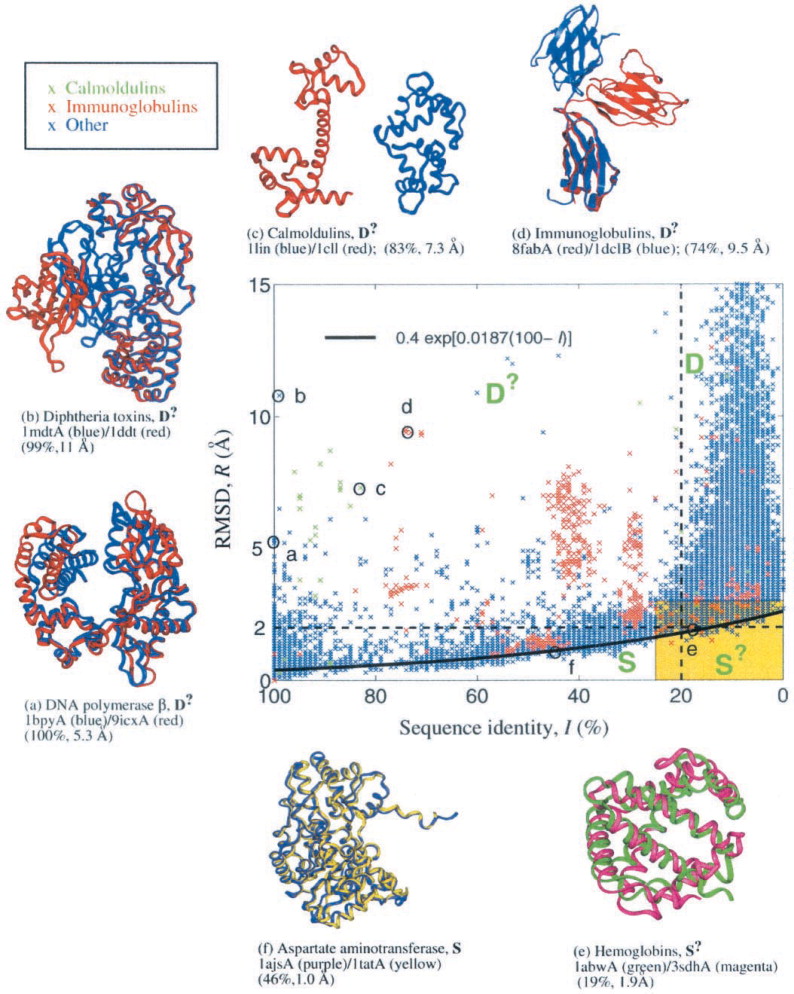 Sequence/structure map of 53,383 protein pairs displayed as a root-mean-square deviation (RMSD or R) versus percent sequence identity, I, plot. The 465 probe proteins listed in Table 1 were used to generate these pairs using the FSSP algorithm. Only alignments >75 residues are included. Sequence/structure coordinates are marked by blue × symbols except for those resulting from calmodulin (1cll, green) and immunoglobulin (8fabA, red) probes. The map is subdivided into regions as discussed in the text: expected similarity (S); unexpected similarity (S?); expected dissimilarity (D); and unexpected dissimilarity (D?). Superpositions of selected protein pairs in different regions are marked and displayed. The thick black line corresponds to the empirical exponential function of Eq. 2.
H. Hark Gan, R. A. Perlow, S. Roy, J. Ko, M. Wu, J. Huang, S. Yan, A. Nicoletta, J. Vafai, D. Sun, L. Wang, J. E. Noah, S. Pasquali, and T. Schlick, “Analysis of Protein Sequence/Structure Similarity Relationships,” Biophys. J., vol. 83, no. 5, pp. 2781–2791, Nov. 2002.
30
Sequence vs. Structure
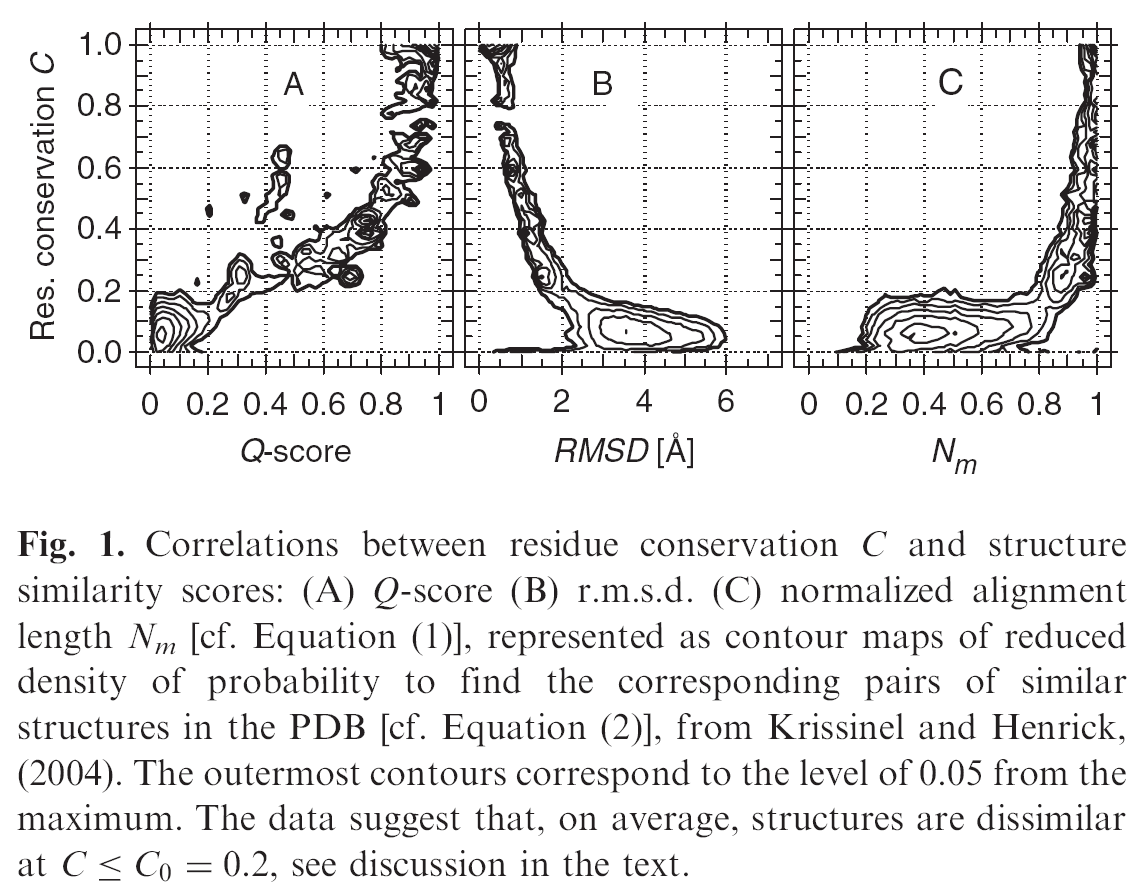 31
E. Krissinel, “On the relationship between sequence and structure similarities in proteomics,” Bioinformatics, vol. 23, no. 6, pp. 717–723, Mar. 2007.
Energy Calculations
A protein molecule in 3D space can be visualized as a group of objects which interact with each other with forces
Electrical
Chemical
Bond
Clashes
These interactions determine the energy of the object
A protein folds spontaneously if the change in its free energy is negative
32
Force Fields
AMBER
CHARMM
GROMACS
…

Only Approximation
Modeling molecular water
Empirical terms
Knowledge based
33
Energy Landscape of Protein Folding
The native state of the protein is the conformation of the protein with the lowest energy
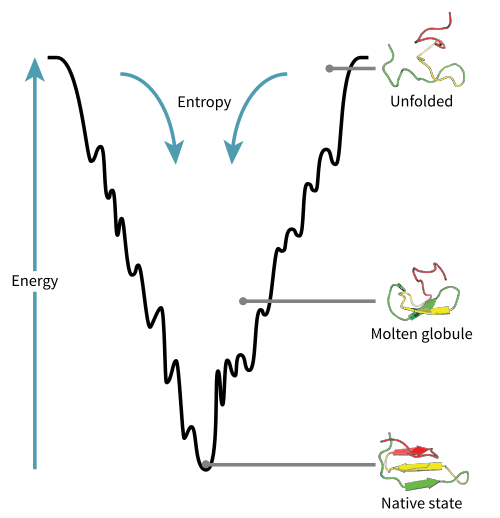 34
http://en.wikipedia.org/wiki/Folding_funnel
Tertiary Structure Prediction Methods
Comparative/Homology Modeling Based Techniques
Fold Recognition and Threading
De novo prediction (from first principles)


According to Science, the problem remains one of the top 125 outstanding issues in modern science.[1]
The protein folding problem: when will it be solved?
“So Much More to Know …,” Science, vol. 309, no. 5731, pp. 78–102, Jul. 2005.
35
Comparative Modeling
Principle
Sequence drives structure
Evolutionarily related sequences exhibit similar three dimensional structure
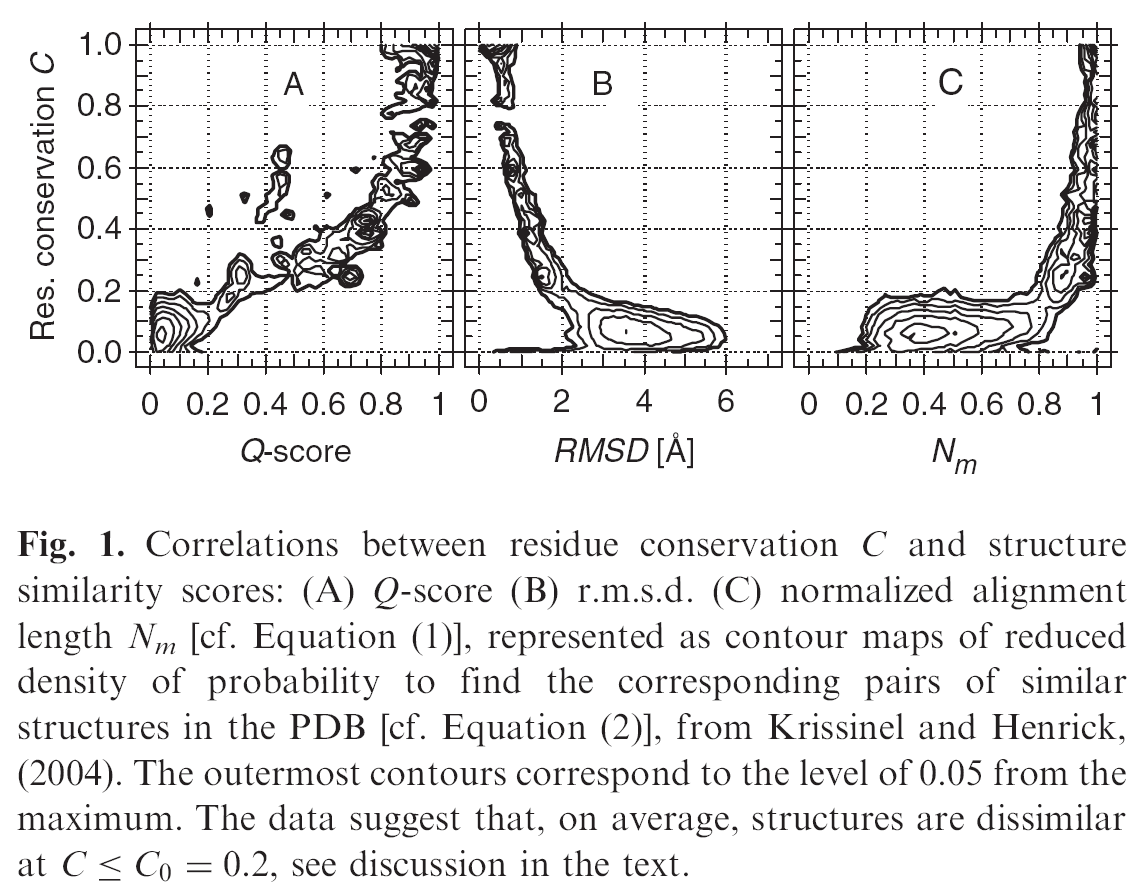 36
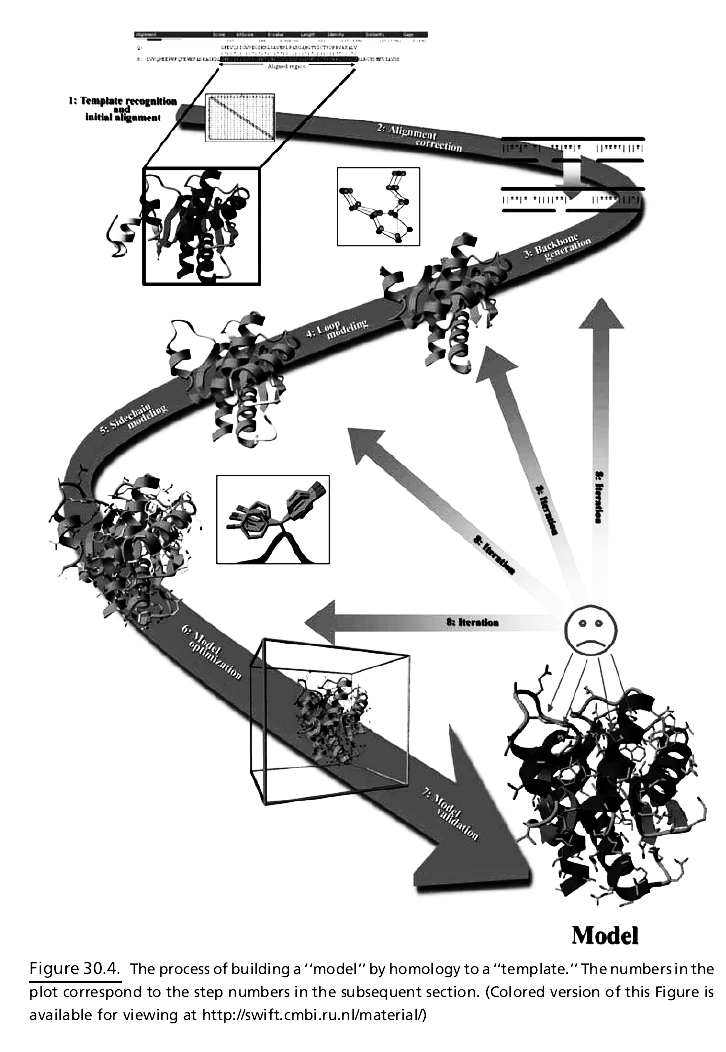 H. Modeling
Steps
Homology detection
Alignment of target sequence to template structures
Modeling of structurally conserved regions using known templates
Modeling side chains and loops which are different from the templates
Refinement
(READ)
Venselaar et al., “Homology Modeling”, Chapter 30 in Structural Bioinformatics, editors: Gu and Bourne, 2011.
37
Comparative Modeling
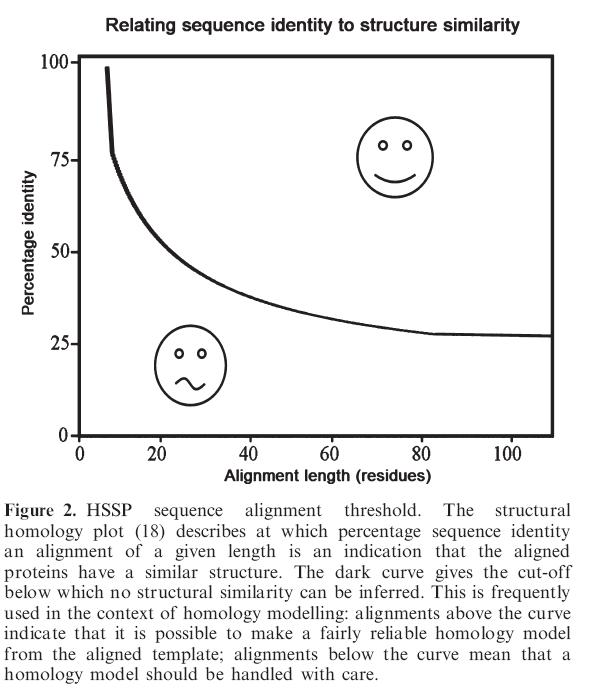 During alignment or homology detection, should we use protein sequences or the DNA sequence that produced the protein?
Why?
If two proteins have >30% sequence identity 
More than 80% of the C-alpha atoms can be expected to be within 3.5 Angsrtoms of their true positions
Otherwise errors
38
B. Rost, “Twilight zone of protein sequence alignments,” Protein Eng., vol. 12, no. 2, pp. 85–94, Feb. 1999.
Examples
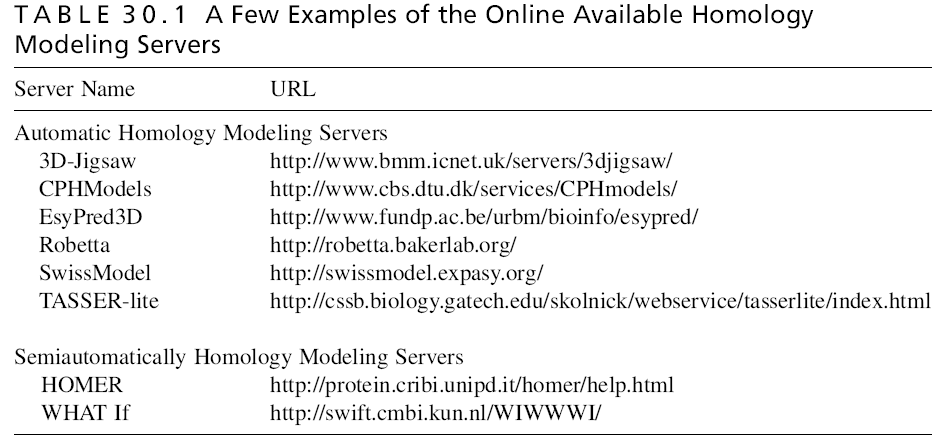 39
SWISS-model
Use BLAST to fetch homologous sequences 
If no suitable templates are found, HHSearch is used for detection of remotely related sequences
Database: Uses SWISS-MODEL Template Library which is derived from PDB
Alignment of target sequence and template structure(s)
Model Building and Energy Minimization
A rigid fragment assembly approach for modeling
Assessment of model quality
QMEAN, ANOLEA, GROMOS
http://en.wikipedia.org/wiki/Swiss-model
40
Fold Recognition / Threading
Main idea: 
The number of unique folds is limited

Fit a target sequence to a known structure in a library of folds
Inverse folding
threading
41
http://en.wikipedia.org/wiki/Threading_(protein_sequence)
Threading
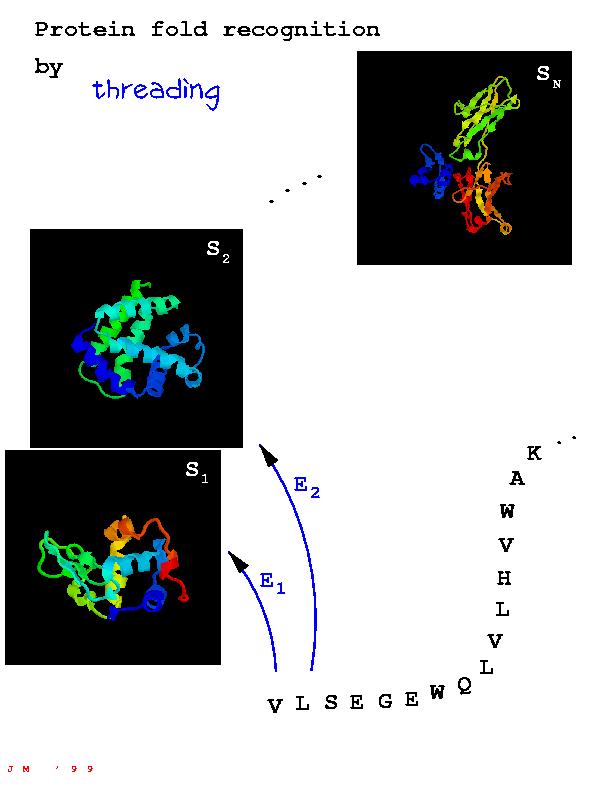 Components
Library of templates (SCOP, FSSP…)
Scoring Function
Measures the fitness of a sequence to structure alignment
Abstract form: F(sequence, structure)
F(sequence, structure) is low if there is good correspondence between the sequence and the given structure
High otherwise
Sequence to structure alignment
Find the best alignment between a fixed sequence (given) and structure
42
[Speaker Notes: Next, one takes the sequence and "threads" it through each template in the library as shown in Fig. 2 . The word threading implies that one drags the sequence (ACDEFG...) step by step through each location on each template, but really one is searching for the best arrangement of the sequence as measured by some score or quasi-energy function.]
Methods
Hhpred
RAPTORX
Phyre

Limitations
A completely new fold?
http://en.wikipedia.org/wiki/Threading_%28protein_sequence%29
43
De novo protein structure prediction
With database support
Rosetta 
Knowledge based scoring function

Without database support
Using first principles without any database information
Physics based scoring function
44
J. Lee, S. Wu, and Y. Zhang, “Ab Initio Protein Structure Prediction,” in From Protein Structure to Function with Bioinformatics, D. J. Rigden, Ed. Springer Netherlands, 2009, pp. 3–25.
[Speaker Notes: رشيد]
Rosetta
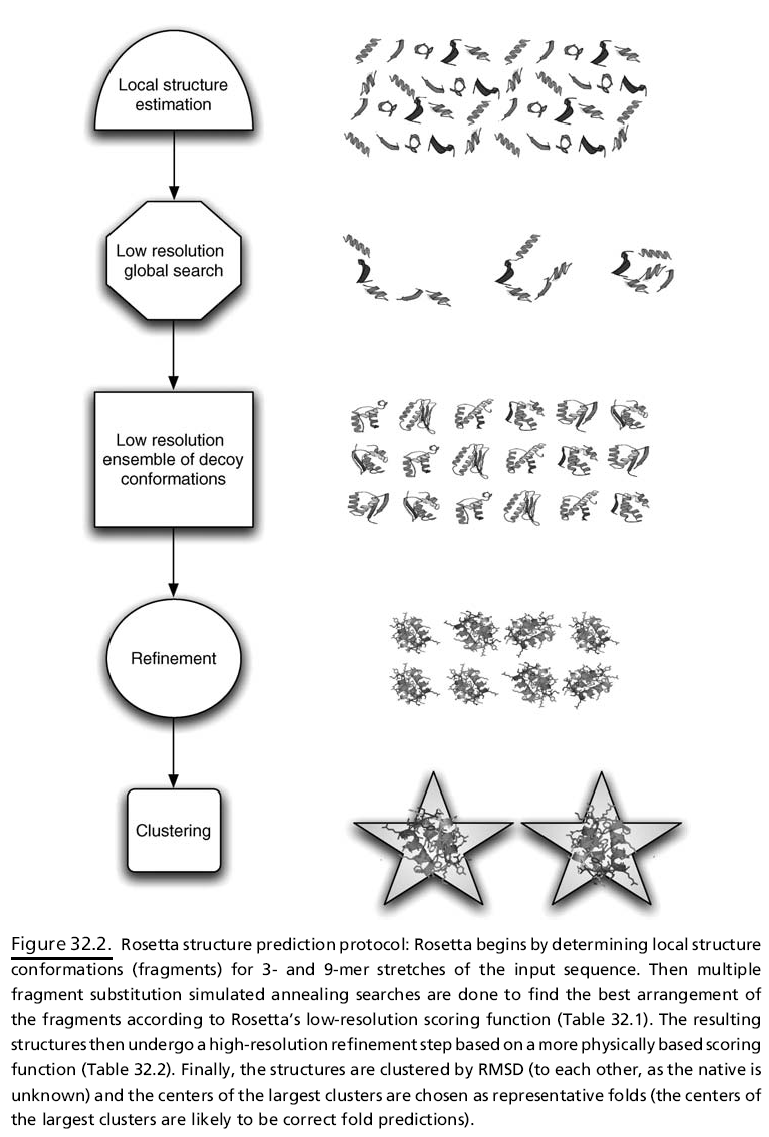 Fragment Assembly Approach

Uses PDB information to estimate the possible conformations for local sequence segments
3 and 9 residue matches between the query sequence and a given structure 
Fragment substitution
Initial low resolution refinement using a scoring function 
Second stage refinement
45
http://en.wikipedia.org/wiki/Rosetta@home
First principles without database information
Find the lowest free energy state of a protein using only physics laws and the amino acid sequence

Use a force field and optimize it across conformations
46
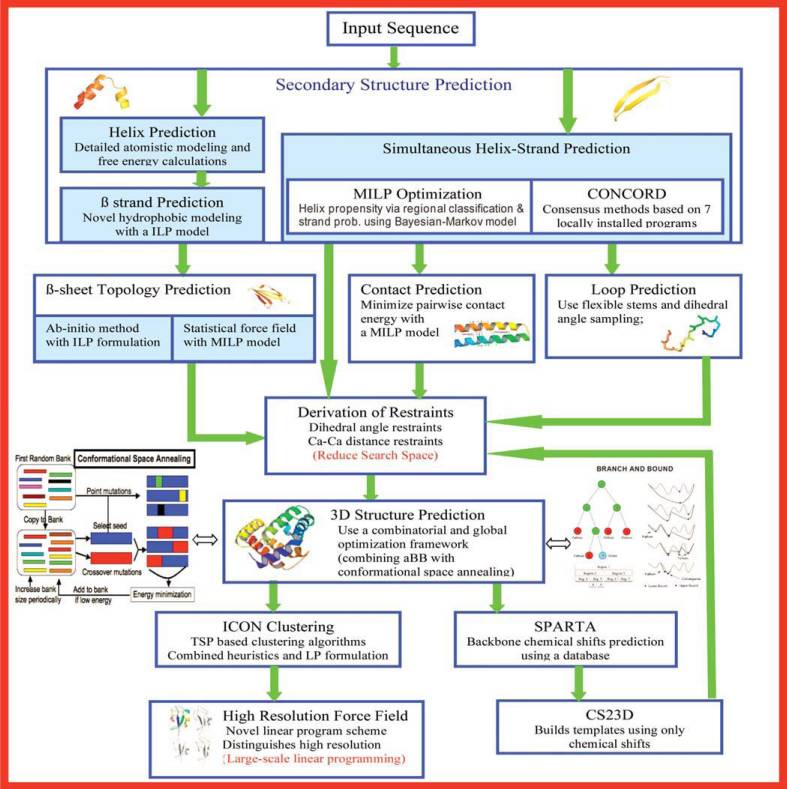 ASTRO FOLD
47
I-TASSER
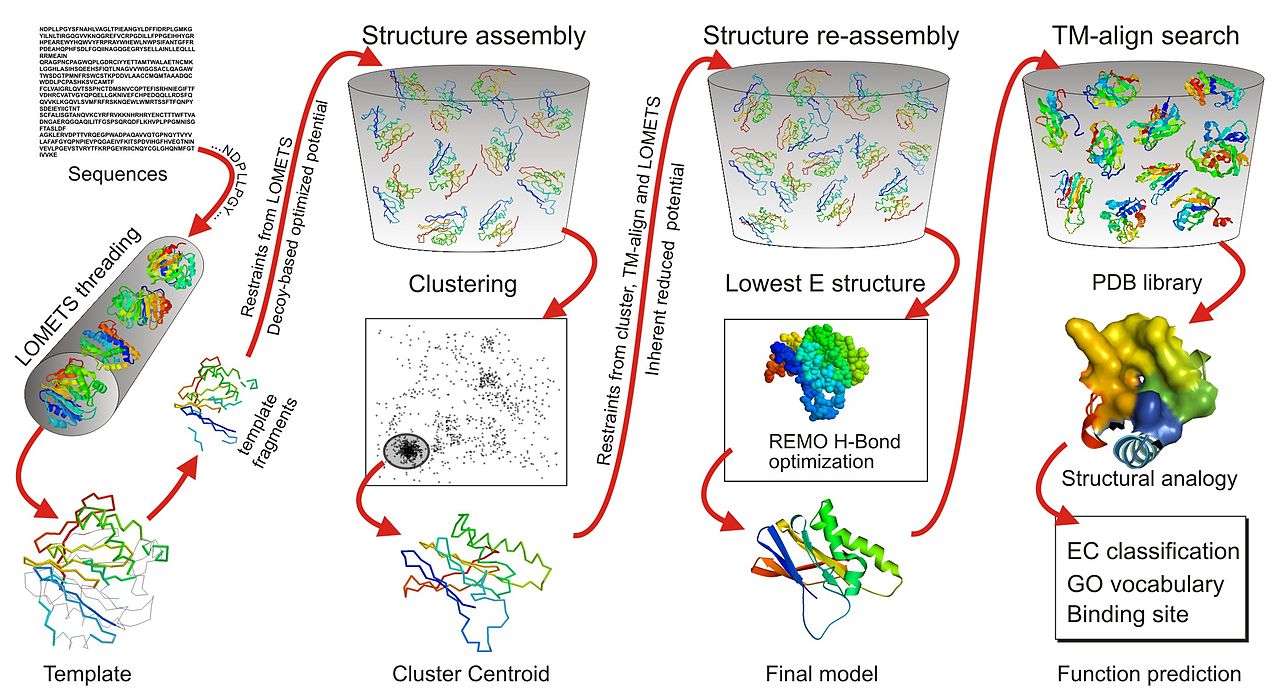 48
I-TASSER
Roy, Ambrish, Dong Xu, Jonathan Poisson, and Yang Zhang. “A Protocol for Computer-Based Protein Structure and Function Prediction,” no. 57 (November 3, 2011): e3259. doi:10.3791/3259.

VIDEO
49
Comparison
CASP
CAMEO
http://www.cameo3d.org/sp/1-year/
50
Assignment
Take a protein sequence with a known structure
Get its sequence

Make some changes to the sequence of the protein
Submit it for prediction of structure

Align the new structure with the existing one

See how much error you get
51
What’s left?
Enrichment Analysis
DAVID
http://david.abcc.ncifcrf.gov/
GORILLA
cbl-gorilla.cs.technion.ac.il

http://amigo.geneontology.org/rte

Co-evolution analysis
Molecular Movements / Conformational changes
Prediction of Interactions
Predictions of Interfaces
52
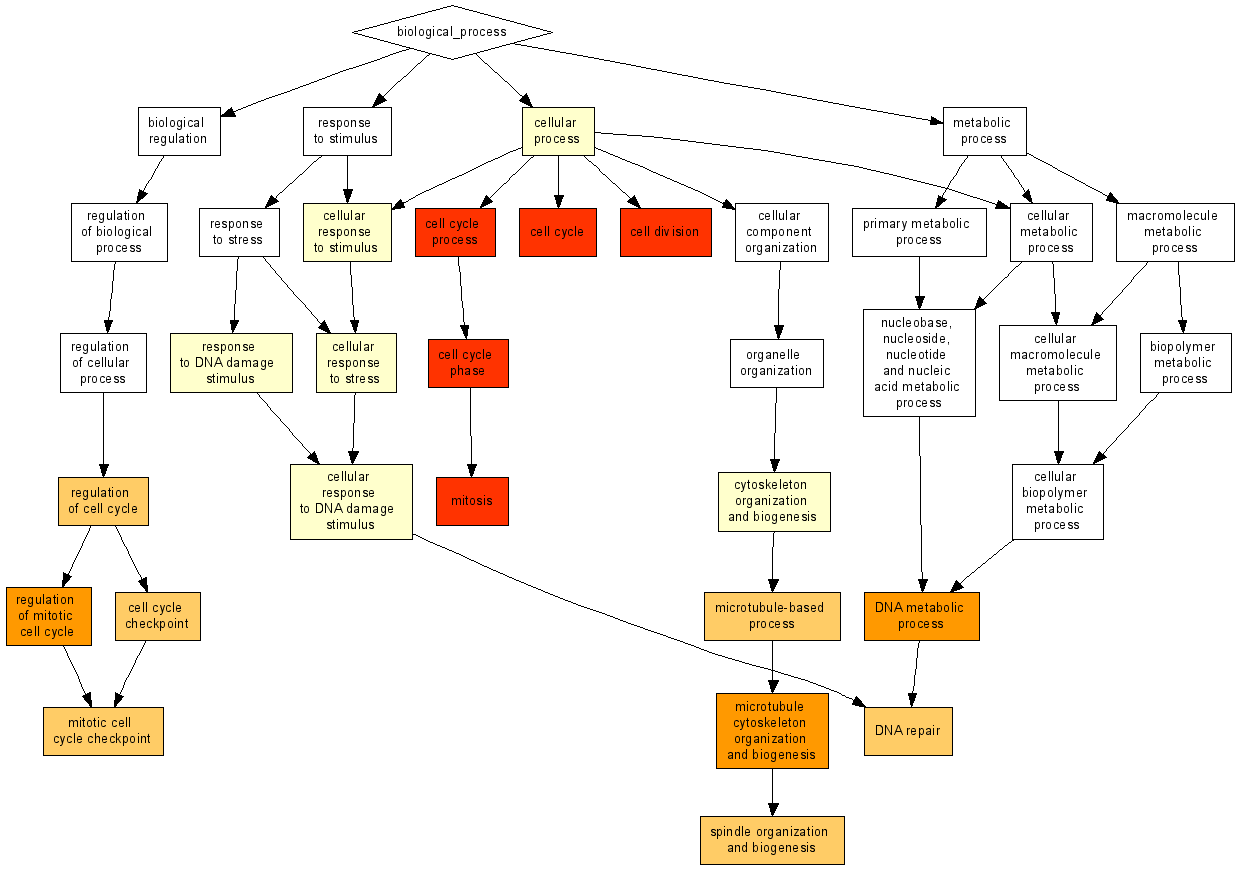 53
http://cbl-gorilla.cs.technion.ac.il/example.html
Genome wide interaction analysis
Cross-species interaction analysis
Domain interaction analysis
Interaction network and interactome analysis
Binding Prediction
54
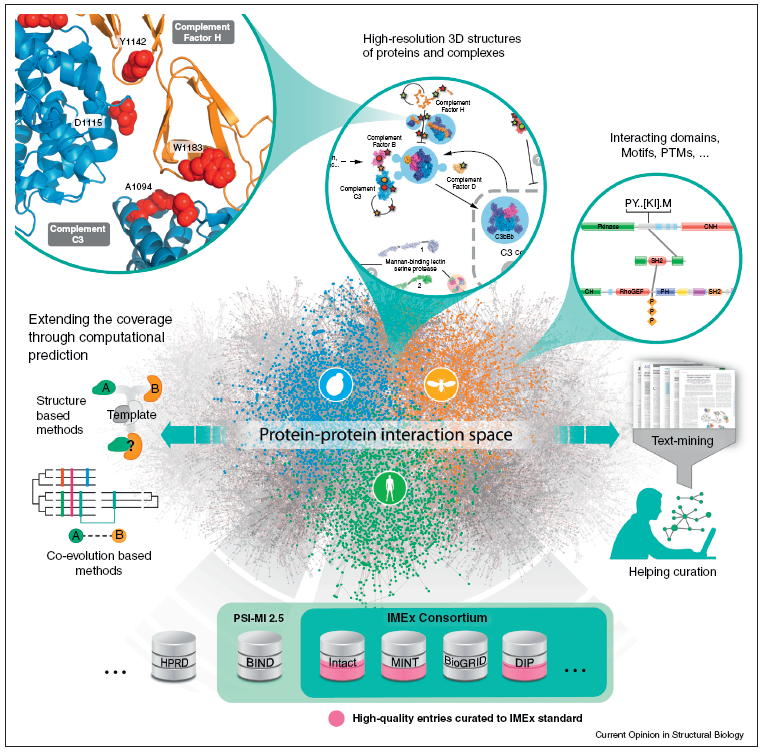 MUST READ
Mosca, Roberto, Tirso Pons, Arnaud Céol, Alfonso Valencia, and Patrick Aloy. “Towards a Detailed Atlas of Protein–protein Interactions.” Current Opinion in Structural Biology, Catalysis and regulation / Protein-protein interactions, 23, no. 6 (December 2013): 929–40. doi:10.1016/j.sbi.2013.07.005.
55
Predicting Interactions
Servers
Interologs -- BIPS. Biana Interolog Prediction Server
http://www.ncbi.nlm.nih.gov/pubmed/22689642
http://sbi.imim.es/web/index.php/research/servers/bips
iLoops
http://sbi.imim.es/iLoops.php
http://www.ncbi.nlm.nih.gov/pubmed/23842807

PrePPI
http://www.ncbi.nlm.nih.gov/pmc/articles/pmid/23193263/
http://bhapp.c2b2.columbia.edu/PrePPI
56
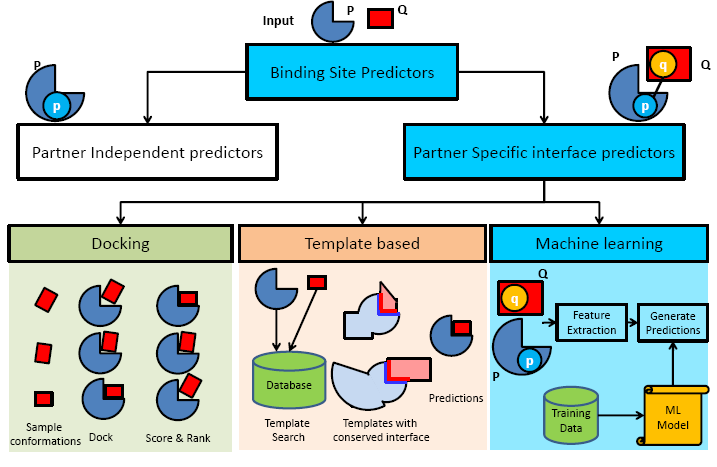 57
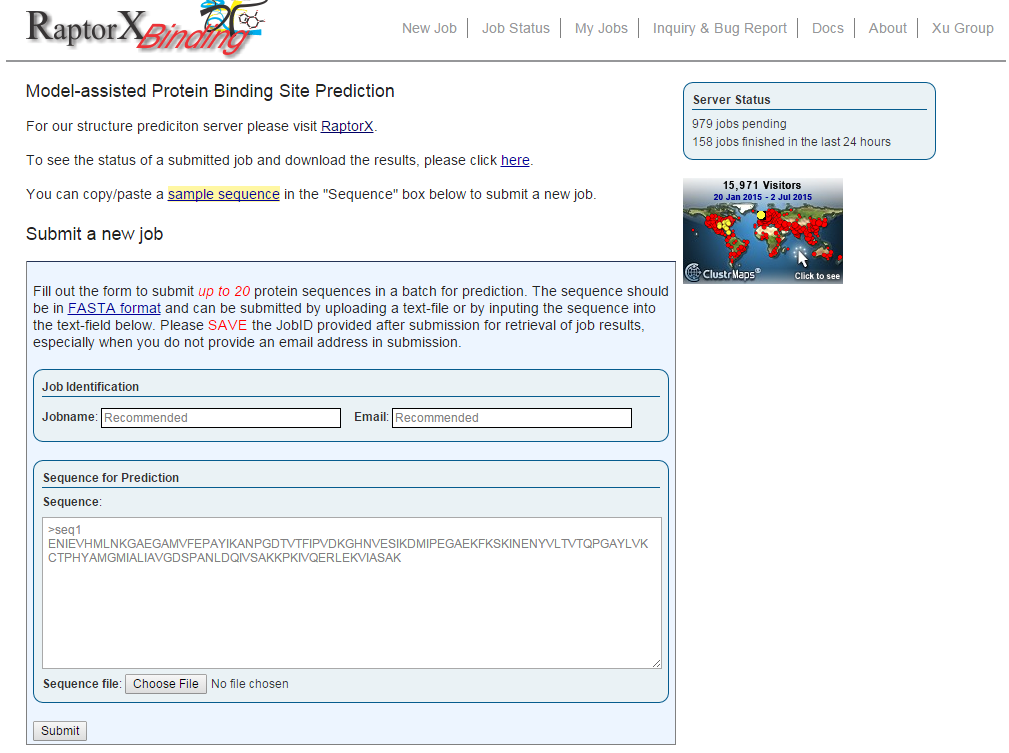 http://raptorx.uchicago.edu/BindingSite/
58
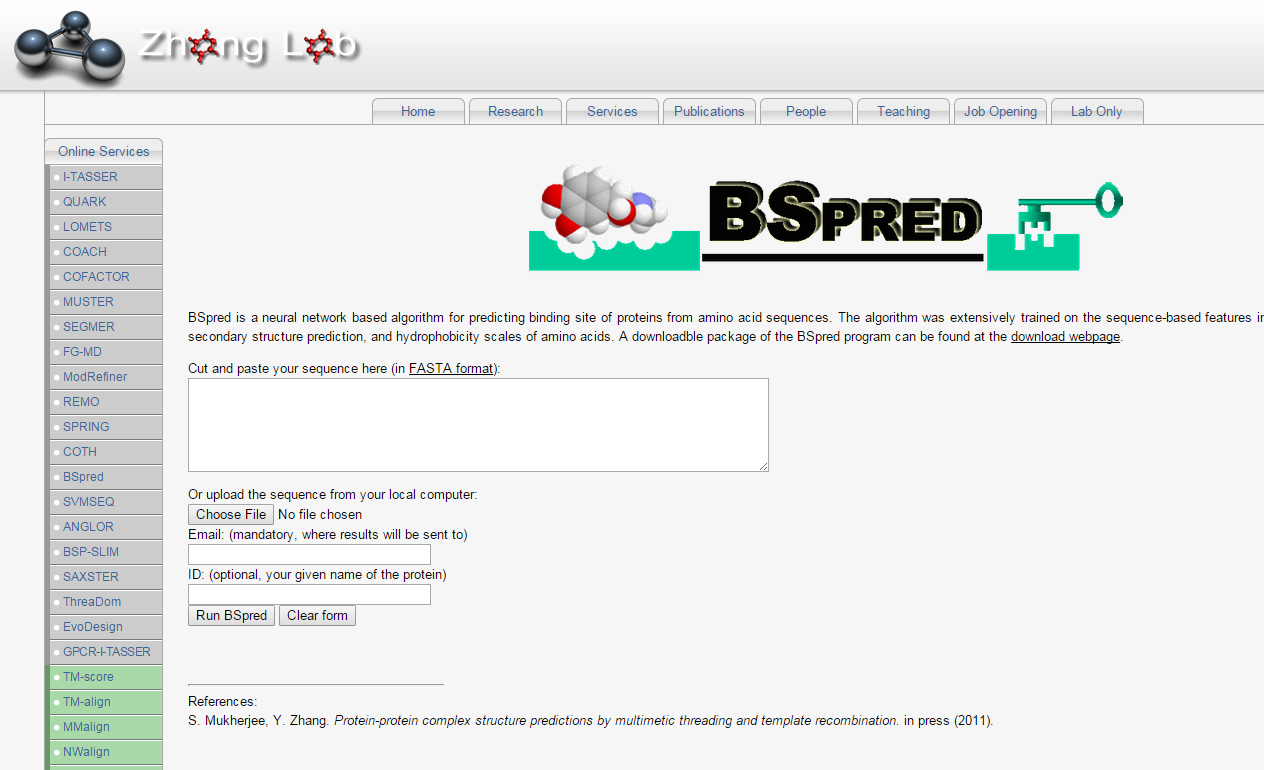 http://zhanglab.ccmb.med.umich.edu/BSpred/
59
Docking
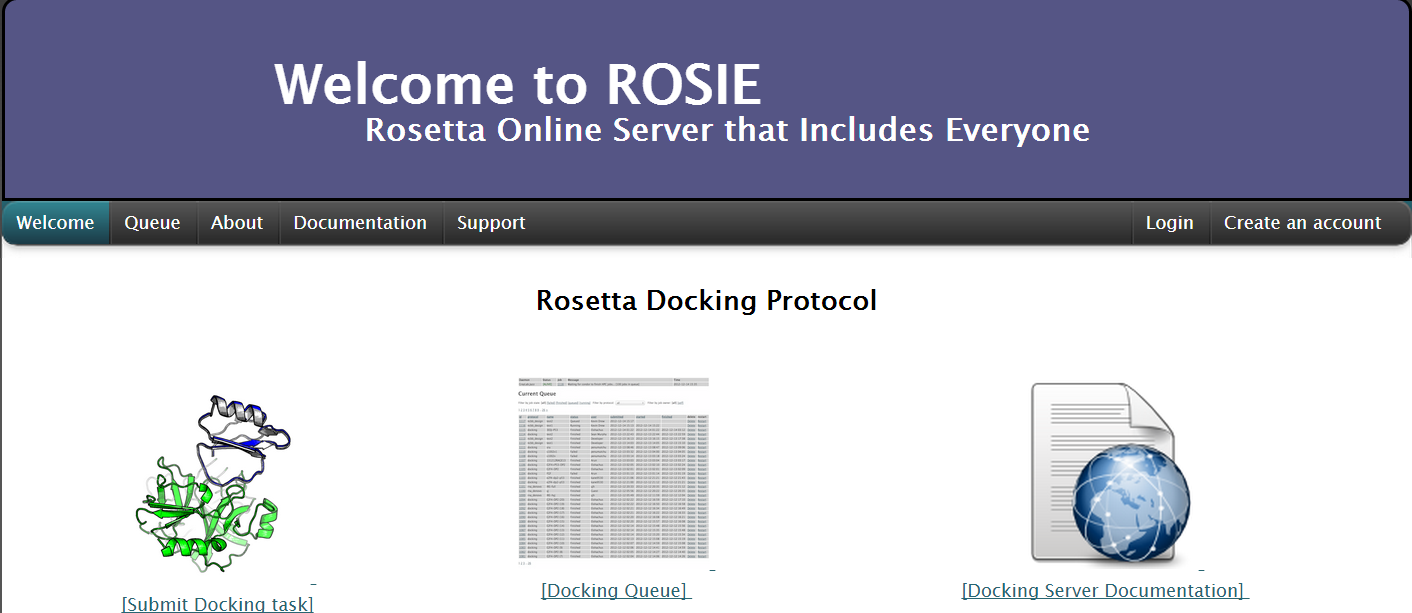 http://rosie.rosettacommons.org/docking/
60
Docking
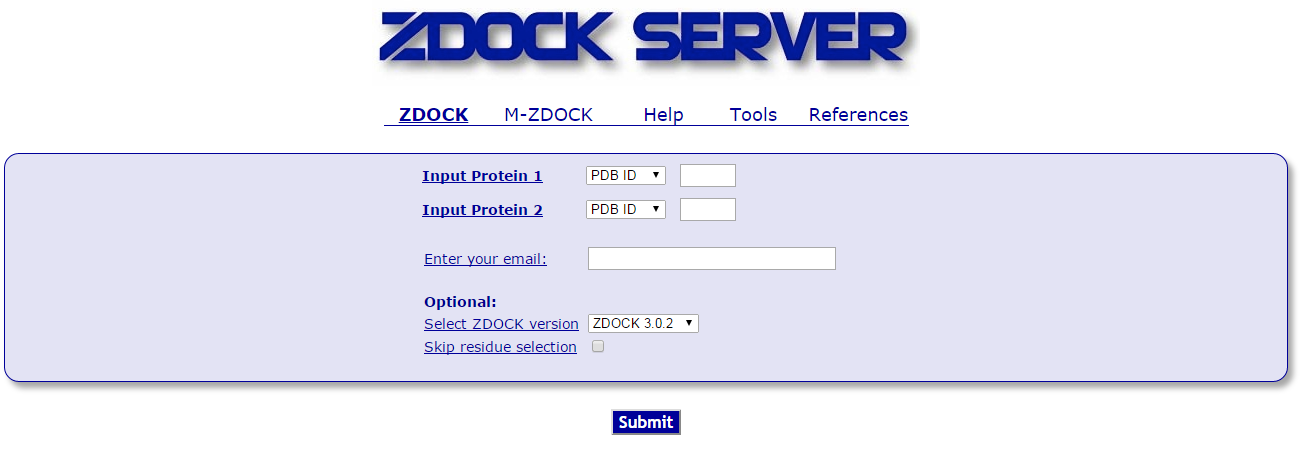 D
http://zdock.umassmed.edu/
61
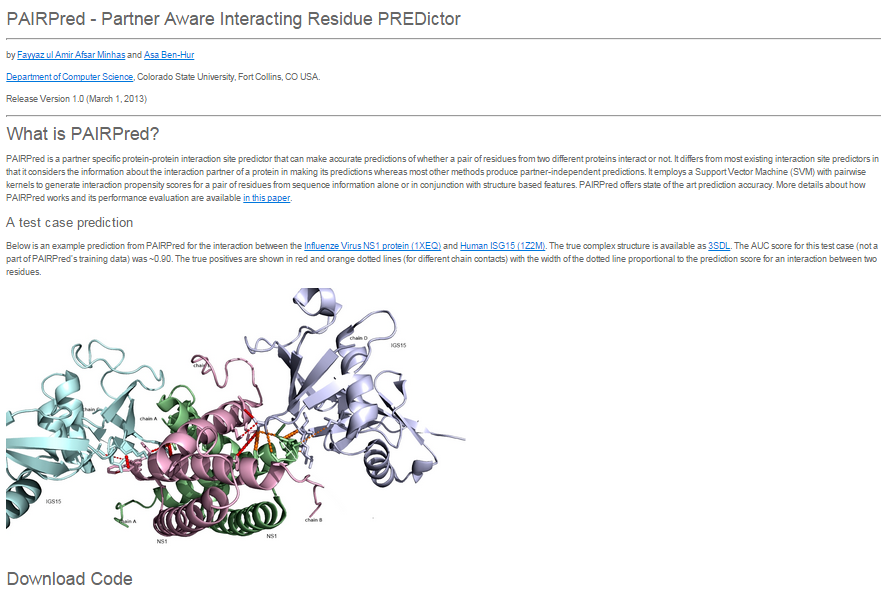 http://combi.cs.colostate.edu/supplements/pairpred/
62
CAPRI
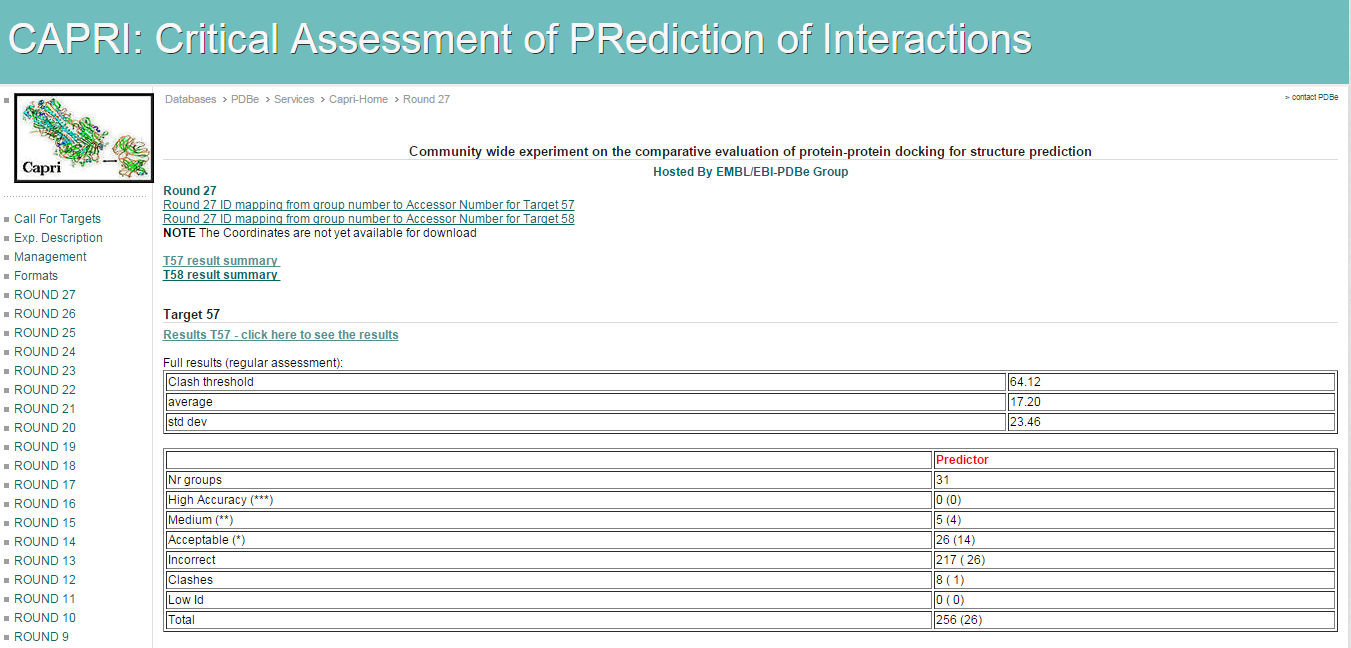 http://www.ebi.ac.uk/msd-srv/capri/round27/round27.html
https://en.wikipedia.org/wiki/Critical_Assessment_of_Prediction_of_Interactions
63
Conclusions
We tried to cover
Sequence to Function
Structure to Function
Sequence to Structure
Interactions
Databases
Alignments
Local, global
Multiple Sequence
Remote Homology
For generating Functional annotations
Structures
Visualization, Alignments, Prediction
Good luck!
64